Eventos Adversos Gastrointestinales, pulmonares y renales
Dra. Yanina Pflüger
Instituto Alexander Fleming
Varios órganos se pueden comprometer
N Engl J Med 2018;378:158-68.
DOI: 10.1056/NEJMra1703481
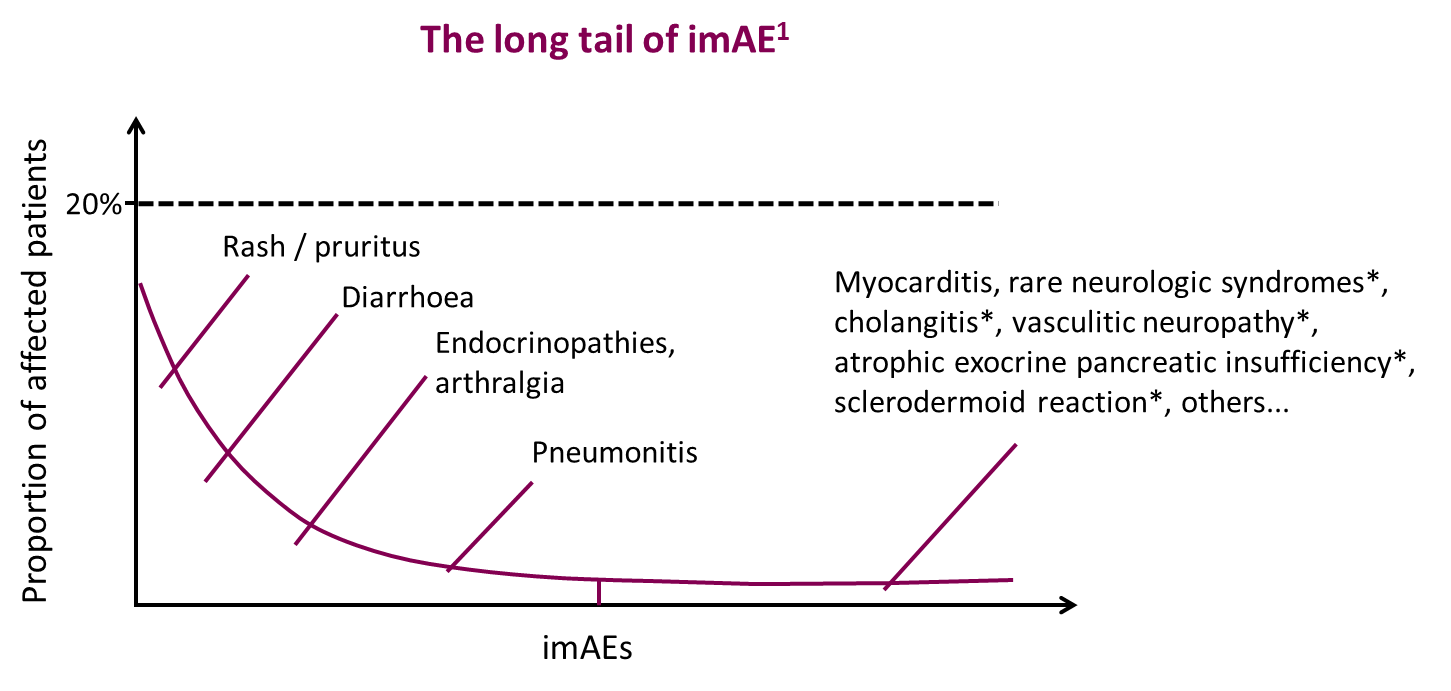 Time to Onset of First Treatment-RelatedSelect AE With Nivolumab (Any Grade)
Majority of treatment-related AEs occurred within first 3 mos of treatment
Skin
10
Gastrointestinal
9
Pulmonary
8
Endocrine
7
Renal
6
Pts With First Event in Category (n)
Hypersensitivity/infusion reaction
5
Hepatic
4
3
2
1
0
0-3
> 3-6
> 6-12
> 12-24
Mos
Pts still on study, nPts still on treatment, nTotal pts with first event, n
13113124
112736
85512
52251
Reckamp K, et al. WCLC 2015. ORAL02.01.
[Speaker Notes: AE, adverse event]
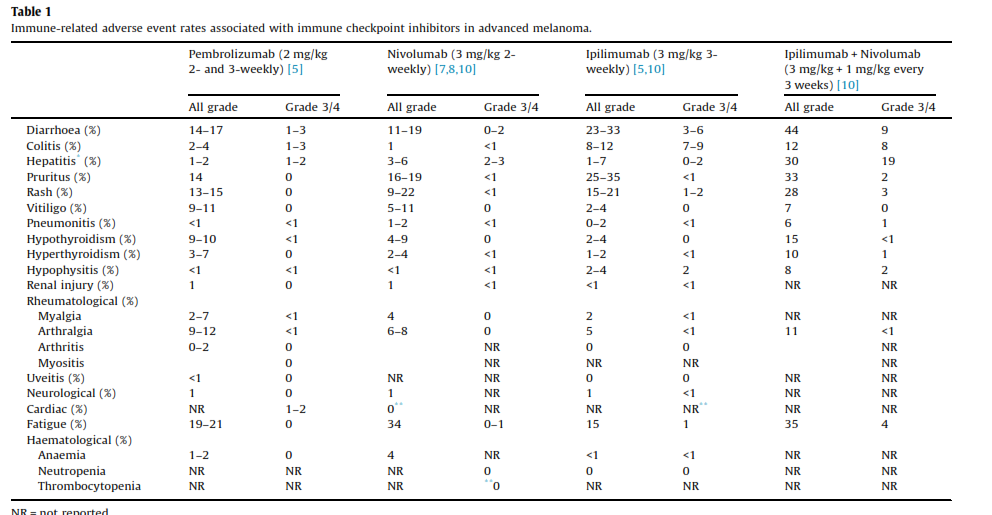 Conceptos generales
Reconocimiento e intervención temprana
Ante la necesidad de tratamiento sistémico para el manejo de irEA, lo indicado es la inmunosupresión con corticoides a dosis útiles:
Grado 2: Prednisona  0.5-1 mg/kg/d vo o equivalente
 (40 a 80 mg dia para un paciente de 80 kg)
Si a las 72 hs no mejora, pensar en un segundo nivel de inmunosupresión
Grado 3-4: Prednisona 1-2 mg/kg/d vo o metilprednisolona iv 
(80 a 160 mg/d para el mismo paciente)
Descenso de corticoides lento, en no menos de 4 semanas
Ante la re exposición, la dosis menor de GC de prednisona debe ser de 10 mg/día o equivalente
Trabajo multidisciplinario
TOXICIDAD GASTRO-INTESTINAL
TOXICIDAD GASTROINTESTINAL
Diarrea:
Aumento del número de deposiciones
Depende del ritmo normal del paciente 

Colitis:
Inflamación del colon, diagnosticado por imágenes, endoscopía o biopsia.
Diarrea + dolor abdominal + sangre en materia fecal + shock
Puede perforarse!!!!!
TOXICIDAD GASTROINTESTINAL
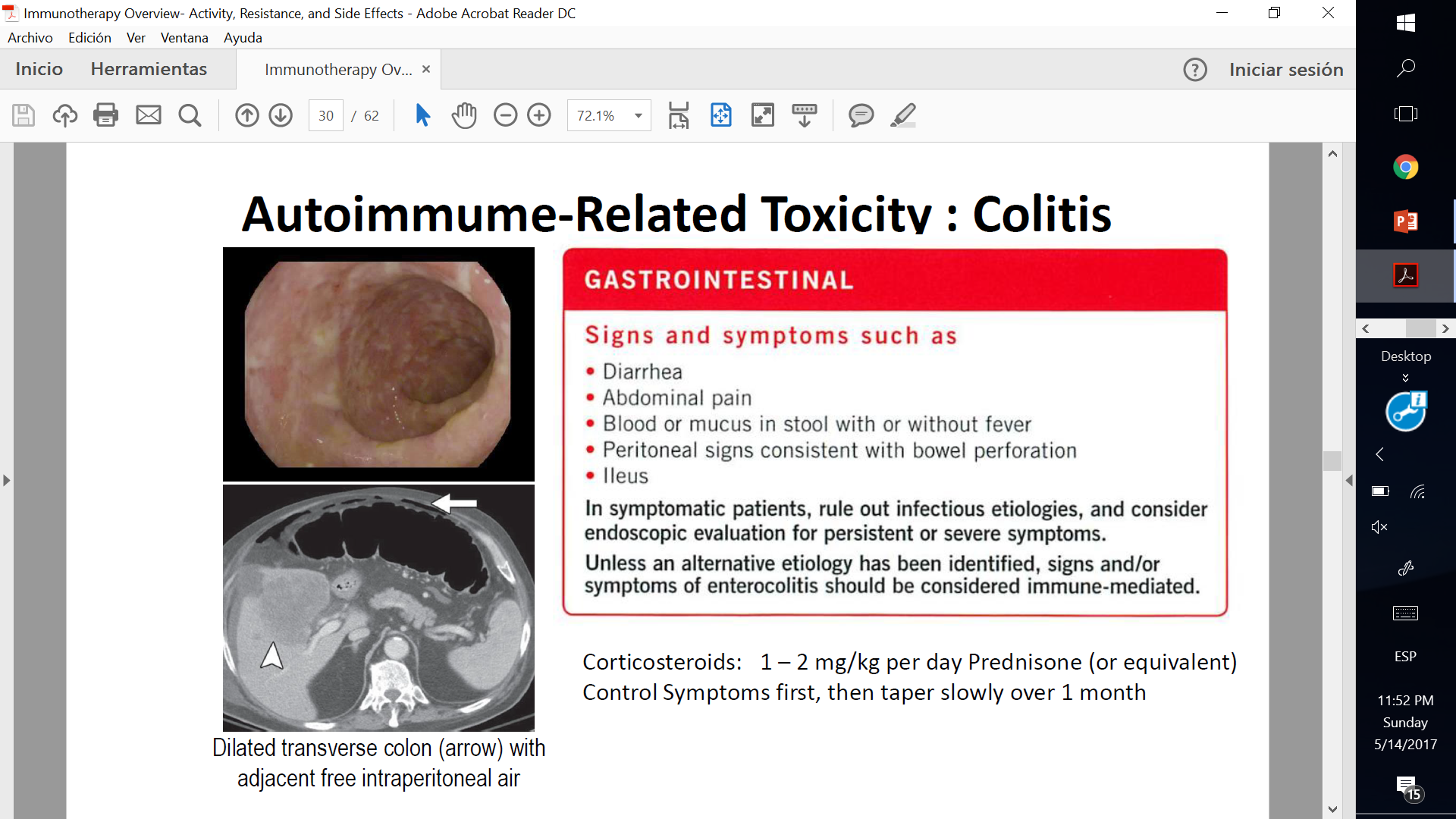 Estudiarla:
Laboratorio
Parasitologico
Coprocultivo

Consulta con Gastroenterología
VCC y bx: infiltrado linfocitico
Tratamiento:
Discontinuar la droga
Imodium: loperamida
Solumedrol 1-2 mg/kg x día
Hidratacion EV
IS ante falla de GC (infliximab 5 mg/kg)
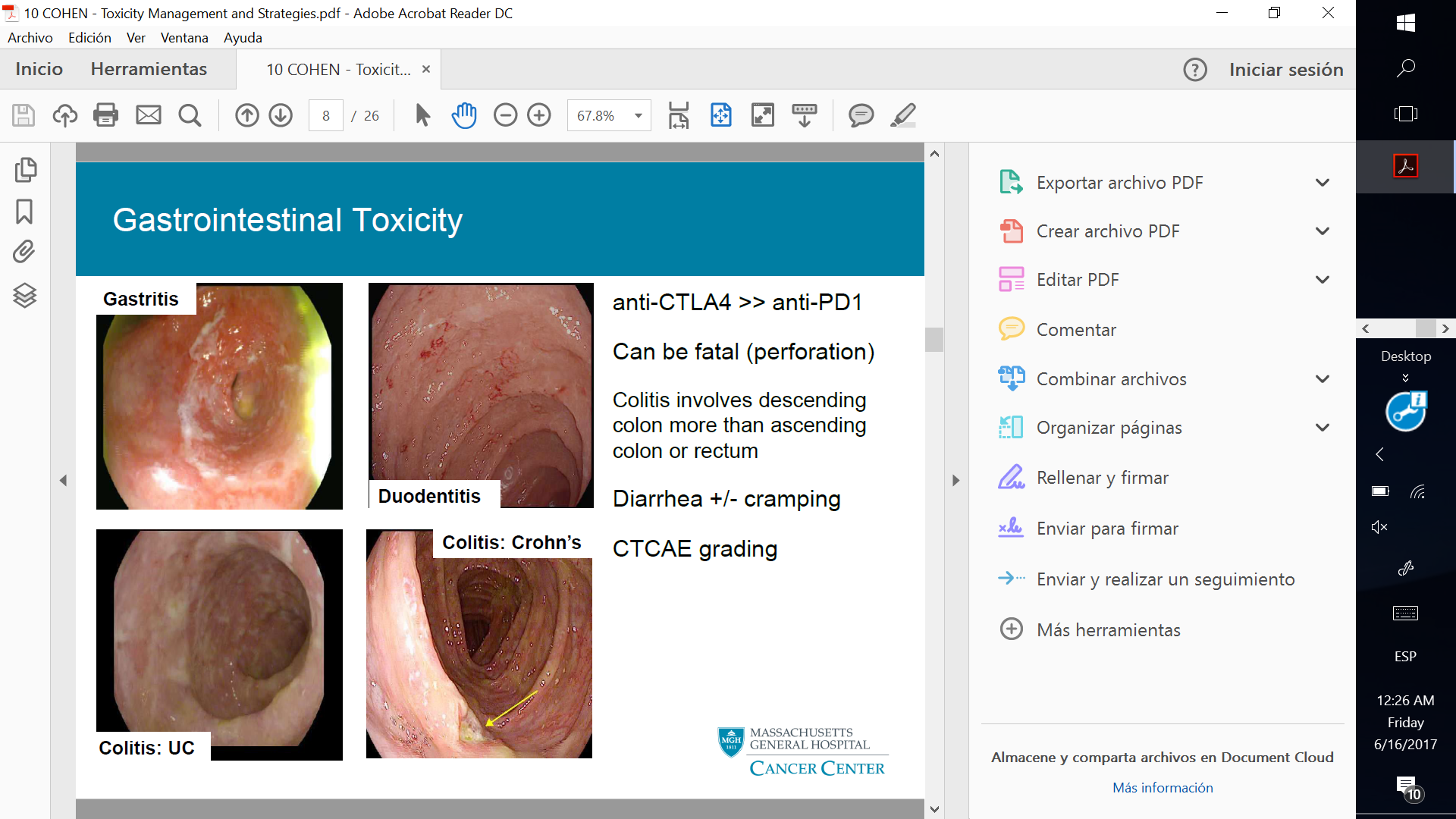 TOXICIDAD GI – Algoritmo terapéutico
No usar Infliximab en riesgo de perforación o sepsis
11
HEPATOTOXICIDAD
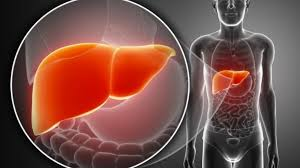 GENERALIDADES

La mayoría de los casos es leve (hallazgo del laboratorio)
Incidencia:
Ipilimumab: 3 – 9 %
Anti -PD1: 0.7 – 1.8 %
IT combinada: 17 – 29 %
Generalmente, aparición temprana:  6° - 12° semana
ALGORITMO DIAGNOSTICO

Laboratorio completo
Aumento aislado de transaminasas +/- bilirrubina 
GGT, FAL

Serología hepatitis virales

Imágenes: 
Descartar progresión de enfermedad
Causa inflamatoria/infecciosa

Descartar otras causas:
12
HEPATOTOXICIDAD – Algoritmo terapéutico
Micofenolato es de elección ante la falla de corticoides sistémicos
Dosis 0.5 – 1 gr cada 12 horas
Ciclosporina, azatioprima y tacrolimus  también pueden ser utilizadas
NO USAR INFLIXIMAB, aumenta la toxicidad hepática
13
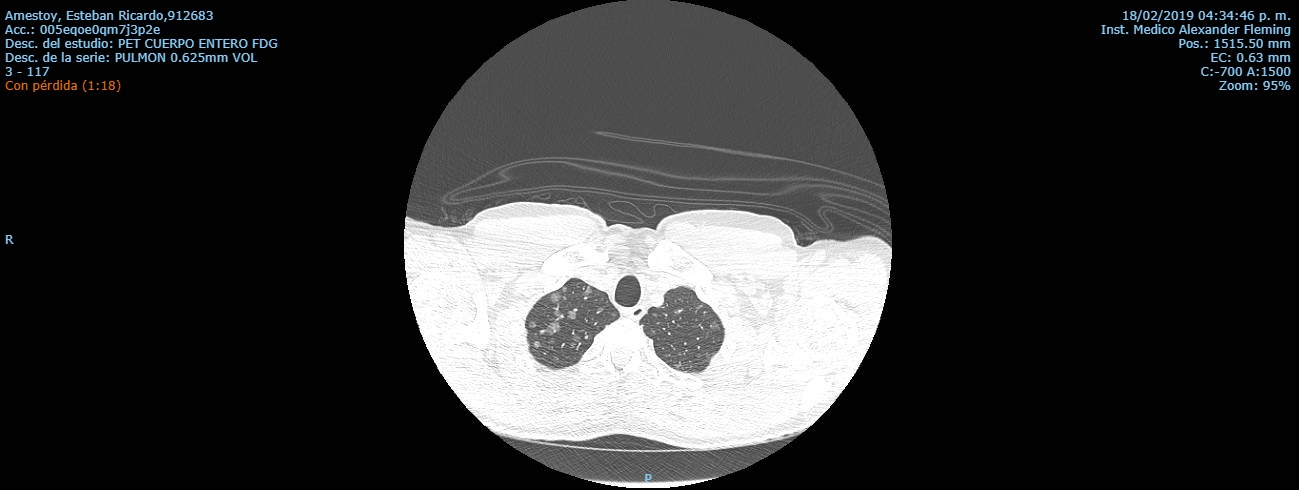 Caso Clínico  - HEPATITIS
Paciente EA

42 años, Masculino

Diagnóstico en febrero 2019, metástasis cerebrales como debut de melanoma cutáneo.
Resección de la lesión cerebral. AP: metástasis de melanoma
Búsqueda del primario: planta de pie derecho. Resección

PET/TC: metástasis pulmonares múltiples y ganglionares.
RMN cerebro: metástasis cerebrales remanentes 2 menores a 1.5 cm
 ( no evidenciadas con los estudios previos)
BRAF no mutado, LDH elevada
Clínicamente: PS1. Sin signos y síntomas neurológicos
En descenso de corticoides

Se indicó inmunoterapia combinada ( IPI + Nivo)
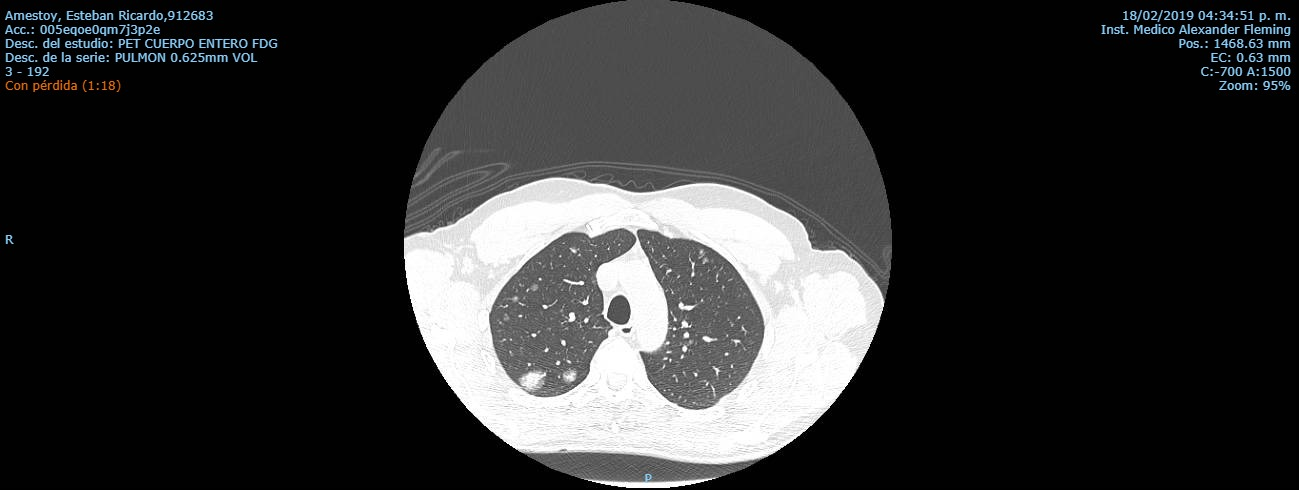 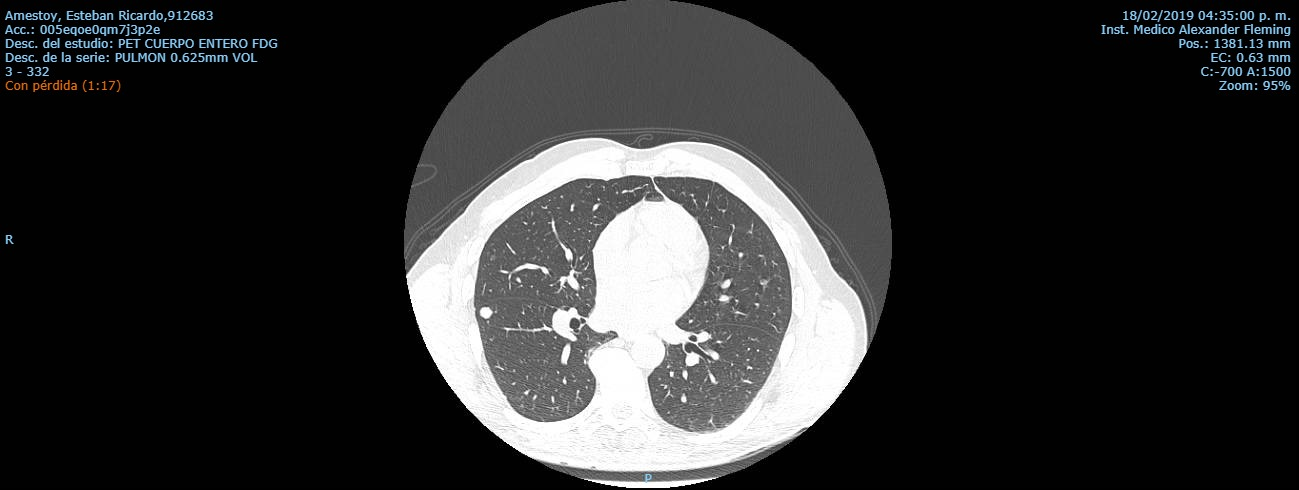 14
Caso Clínico  - HEPATITIS
PACIENTE EA
X
Dosis 1
Dosis 2
Dosis 4
Dosis 3
Hallazgo Laboratorio

TGO 374
TGP 742
BT normal
Inició deltisona B 80 mg día
Control de laboratorio inicial a 48 hs
15
Caso clínico  - HEPATITIS
Curva de valores de laboratorio





Imágenes de valoración de respuesta:

RMN cerebro: sin evidencia de lesiones cerebrales
PET TC (10/6/19): 
Marcada reducción de tamaño y actividad de lesiones pulmonares
G2
G3
G1
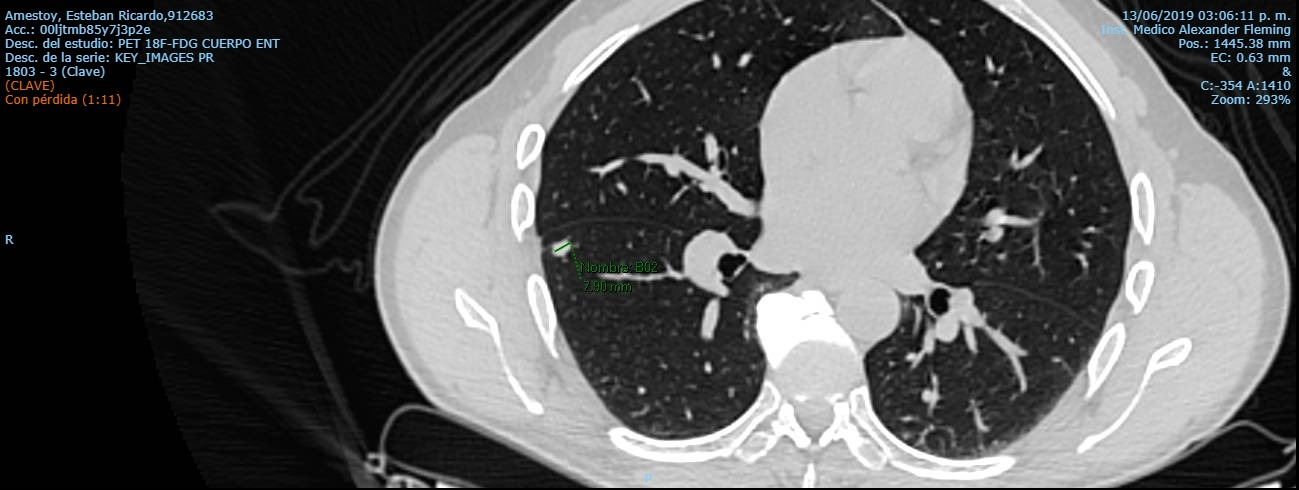 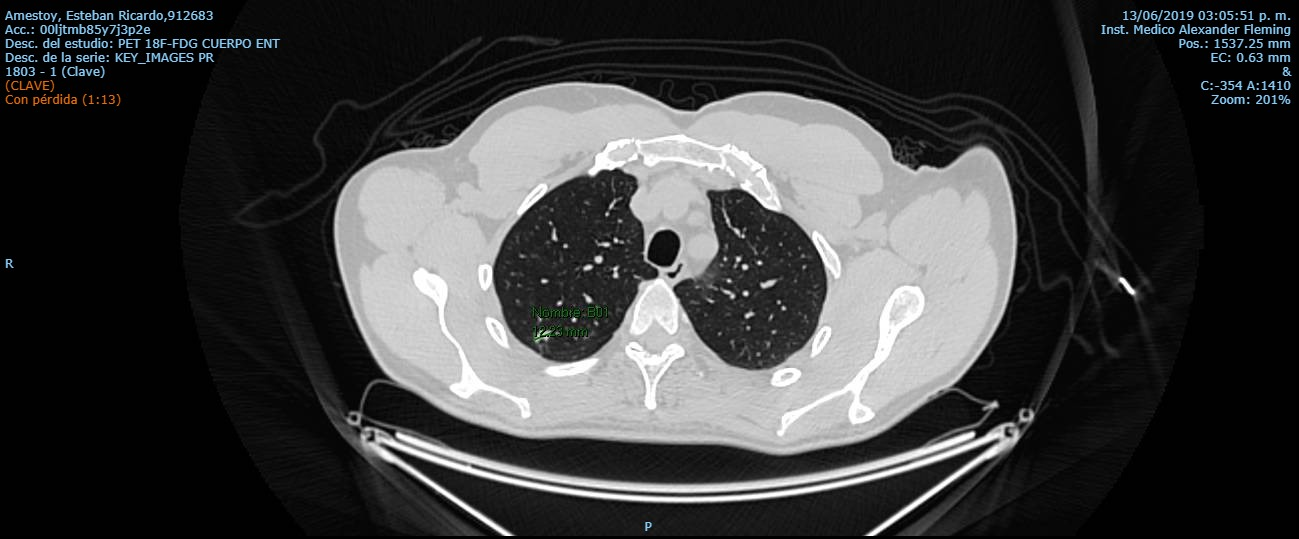 16
Caso clínico  - HEPATITIS
Estudios de evaluación de respuesta demuestran RC cerebral y RP pulmonar


	Como Continuar ?

Suspende tratamiento
Continua igual esquema
Inicia la fase de mantenimiento con Nivolumab
Suspende inmunoterapia y rota a otro tratamiento
17
Caso Clínico  - HEPATITIS
PACIENTE EA
x
Dosis 4
Dosis 1
Dosis 2
Dosis 3
Nivo
Hepatitis grado 3
Corticoides
Buena rta al tratamiento
Descenso en 5 semanas
REINICIO TRATAMIENTO CON MONOTERAPIA
18
TOXICIDAD PULMONAR
TOXICIDAD PULMONAR
Poco frecuente
Pero puede ser letal
Más frecuente en pacientes  que realizan IT combinada
Mas precoz también en la combinación

Factores predisponentes
RT pulmonar/mediastino
Enfermedad insterticial pulmonar
SINTOMAS

Tos seca
Disnea 
Alteración de perfusión periférica
DIAGNOSTICO

Saturación O2
Test de caminata 6´
Espirometría
DLCO
Rx Tórax
TAC Tórax
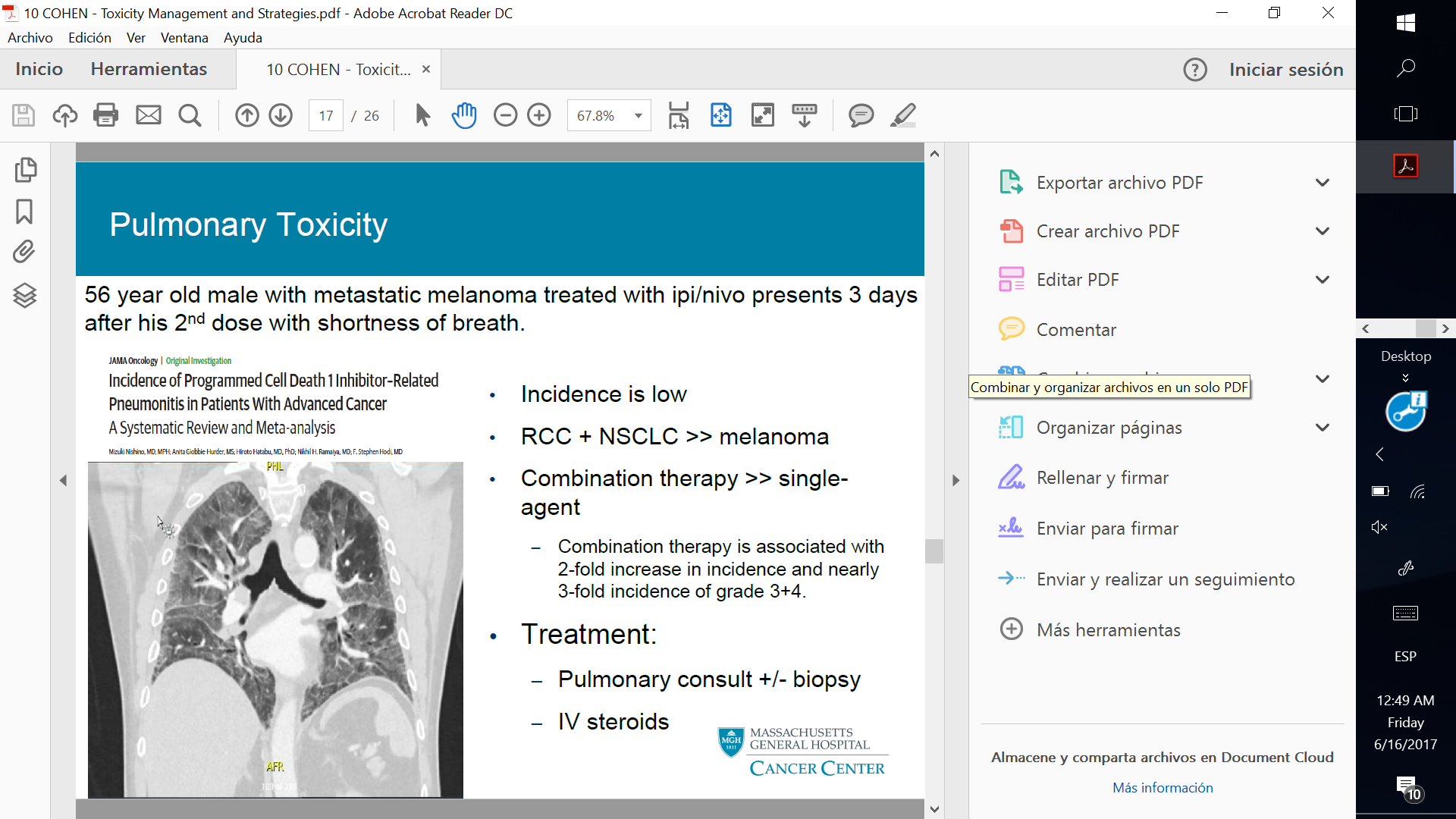 NEUMONITIS – Algoritmo terapéutico
23
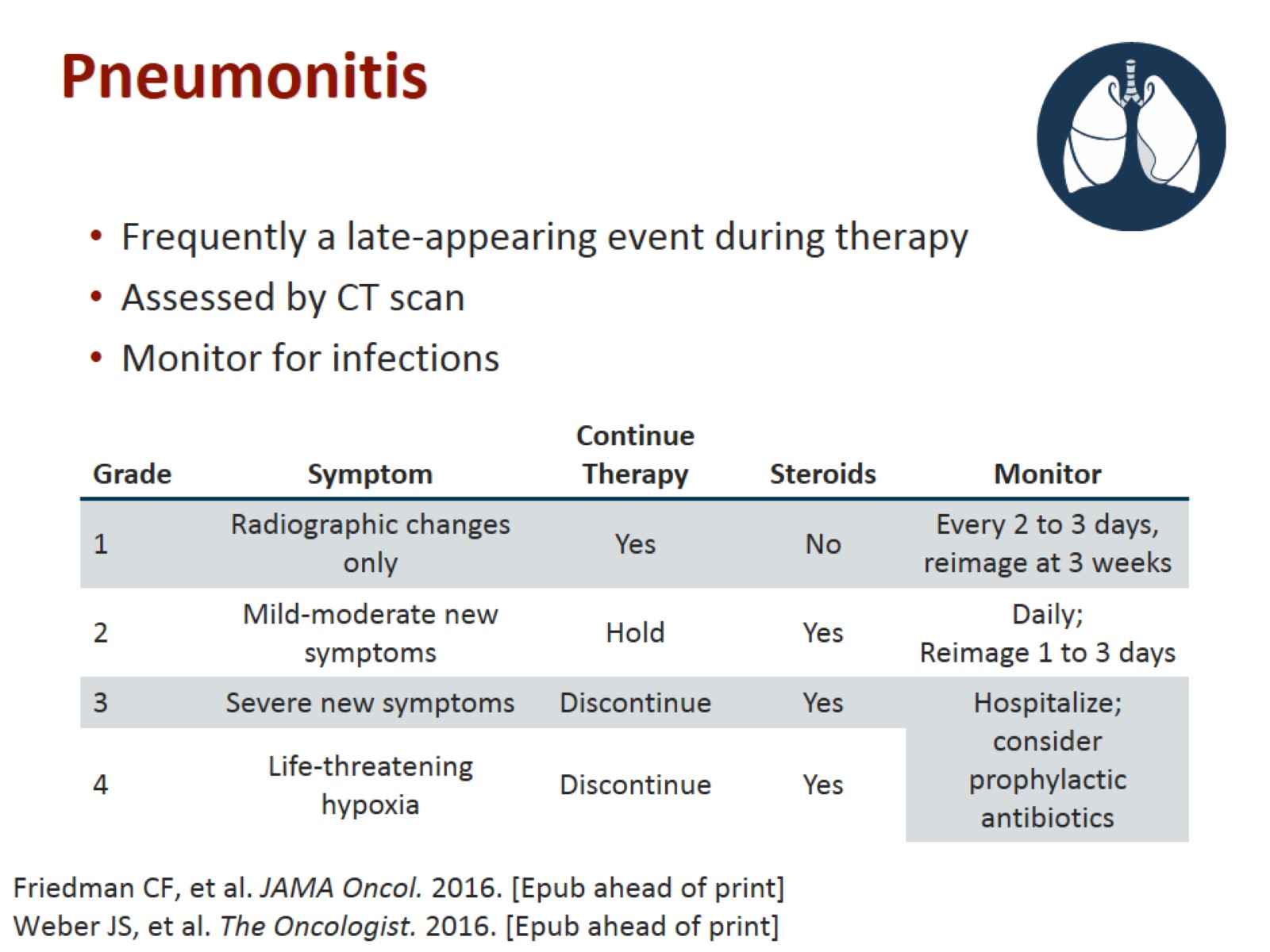 Monitoreo!!!!!
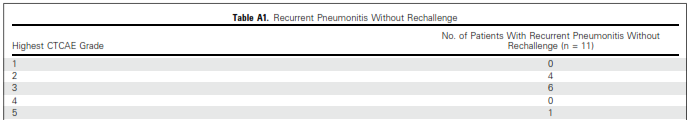 25%
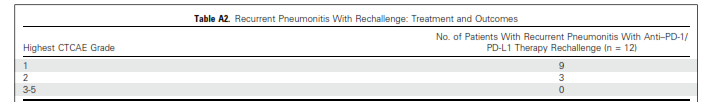 20%
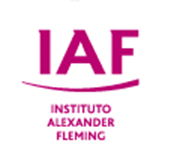 J Clin Oncol 34. © 2016 by American Society of Clinical Oncology
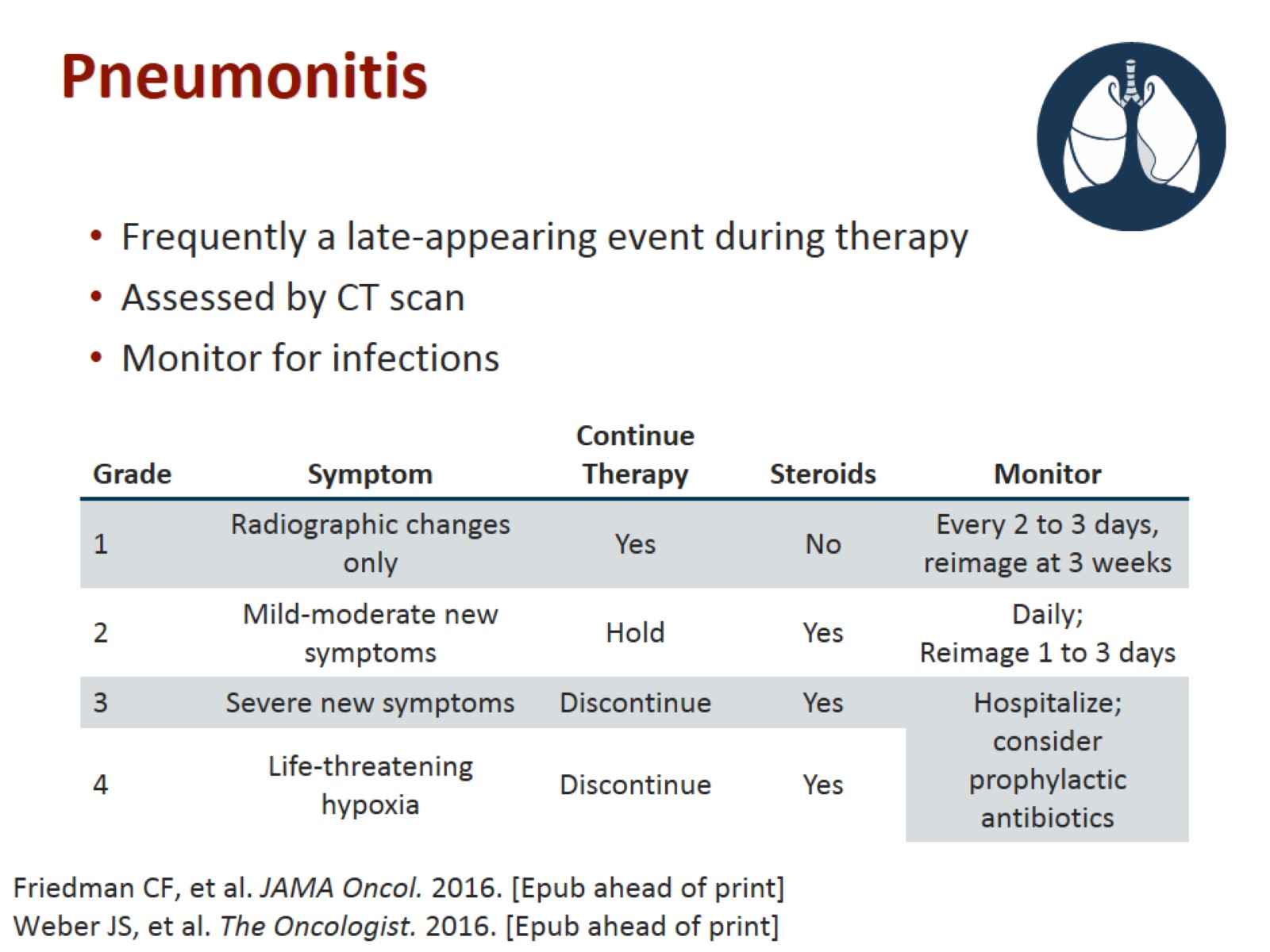 Tratamiento
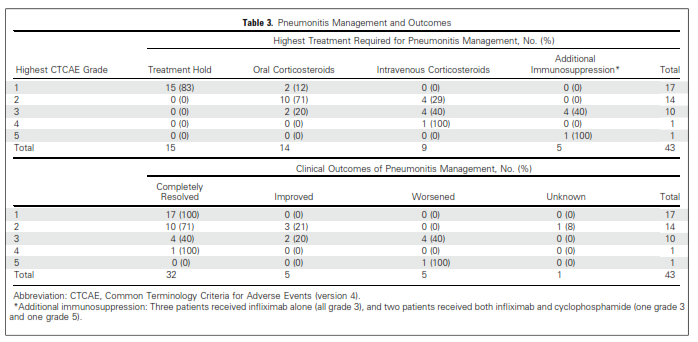 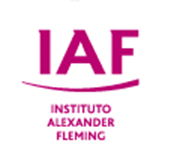 10/2017
12/2017
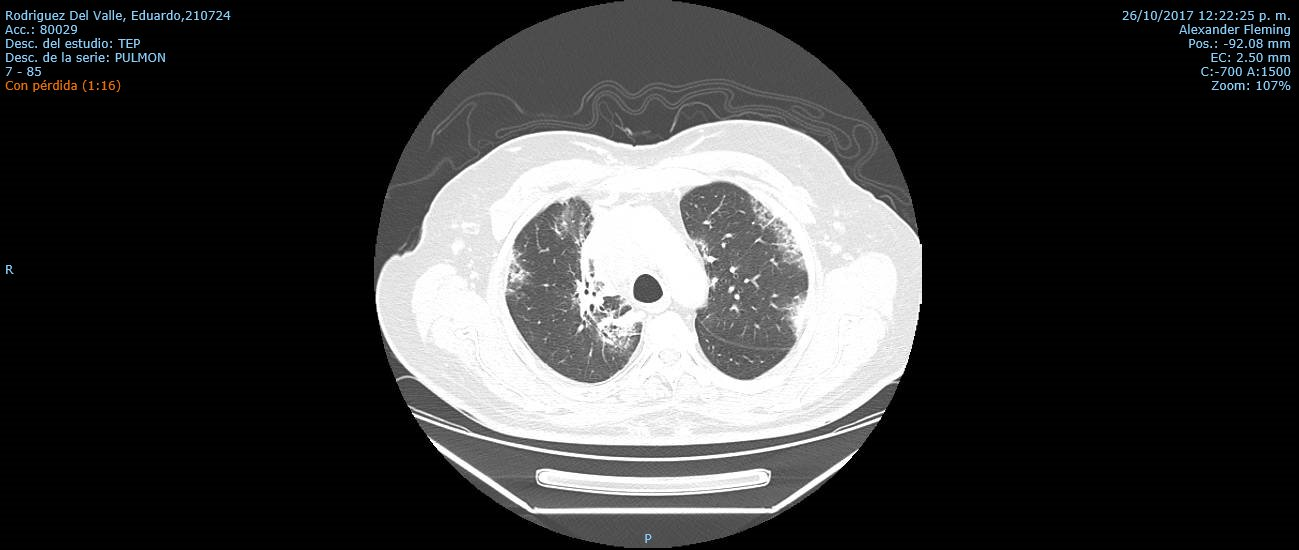 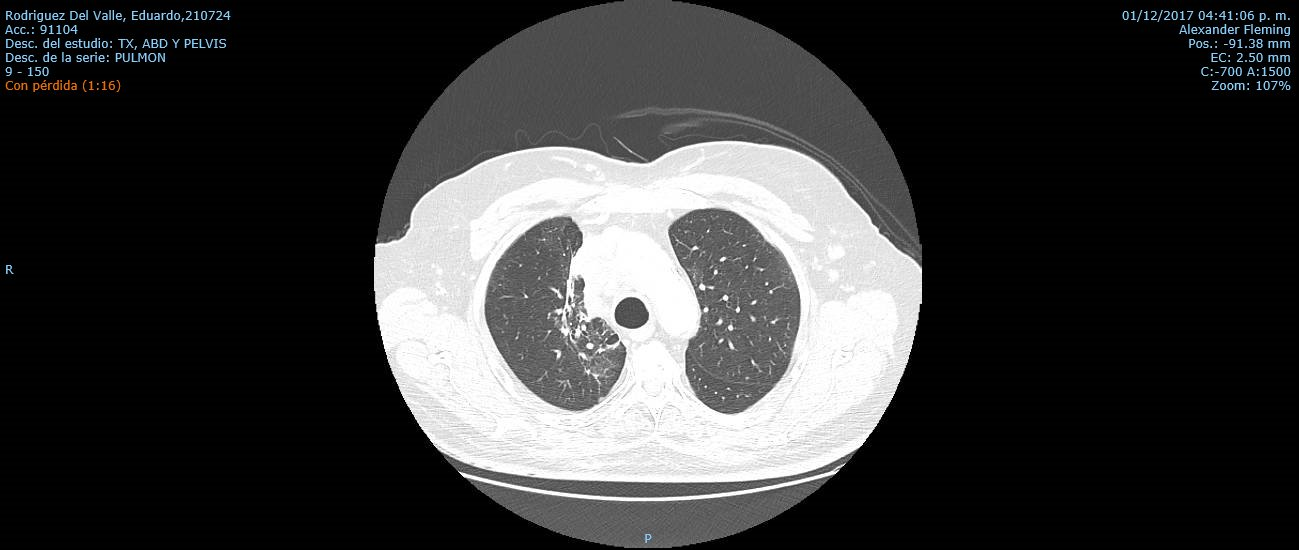 Tto con GC EV
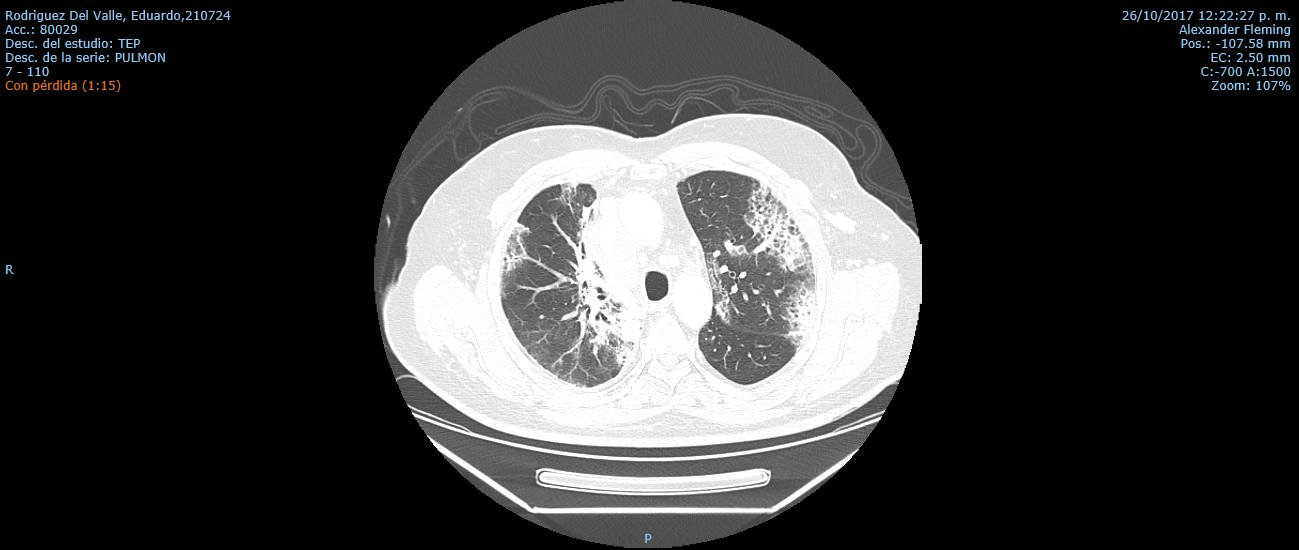 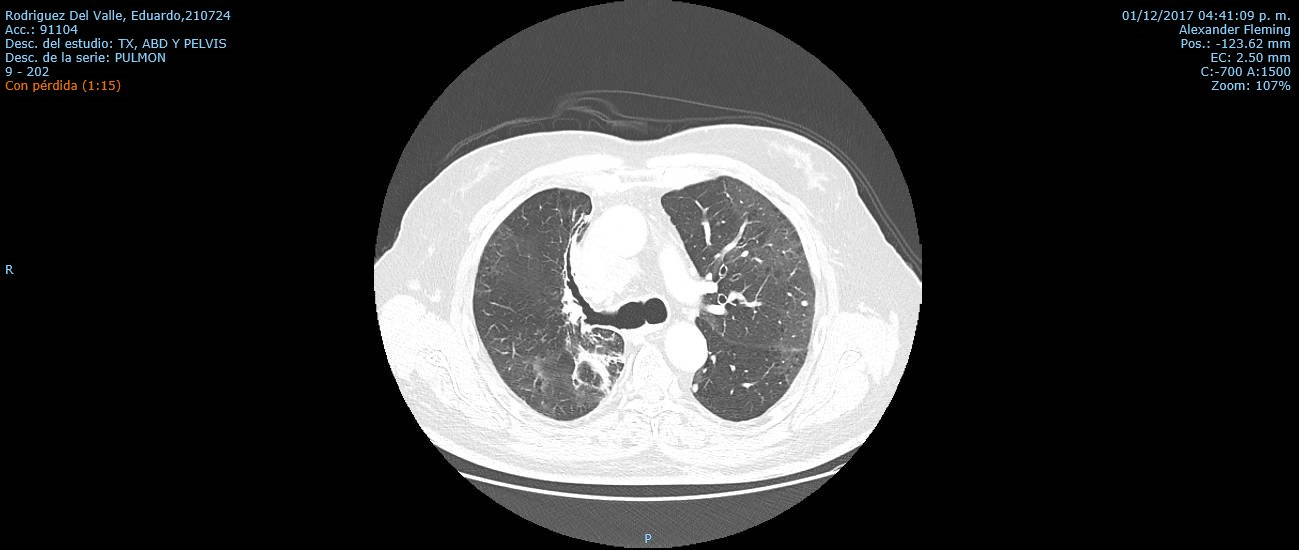 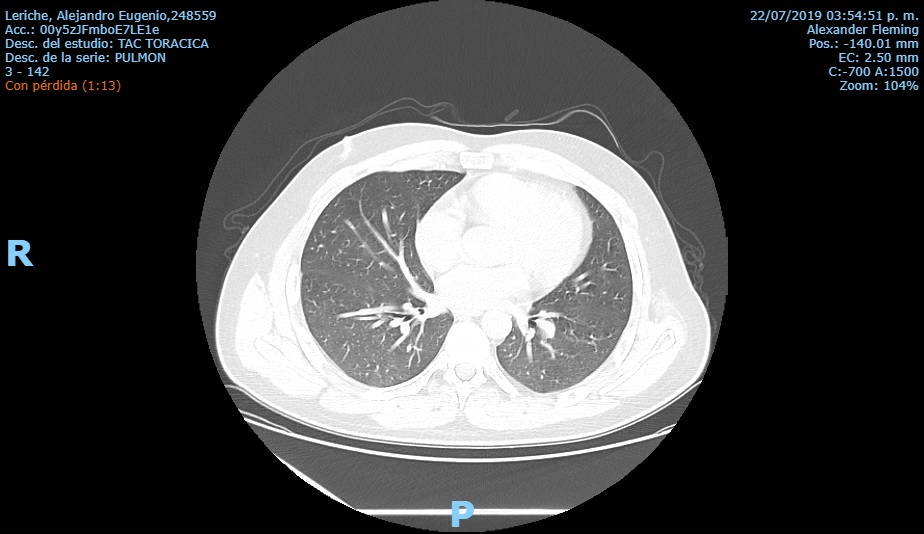 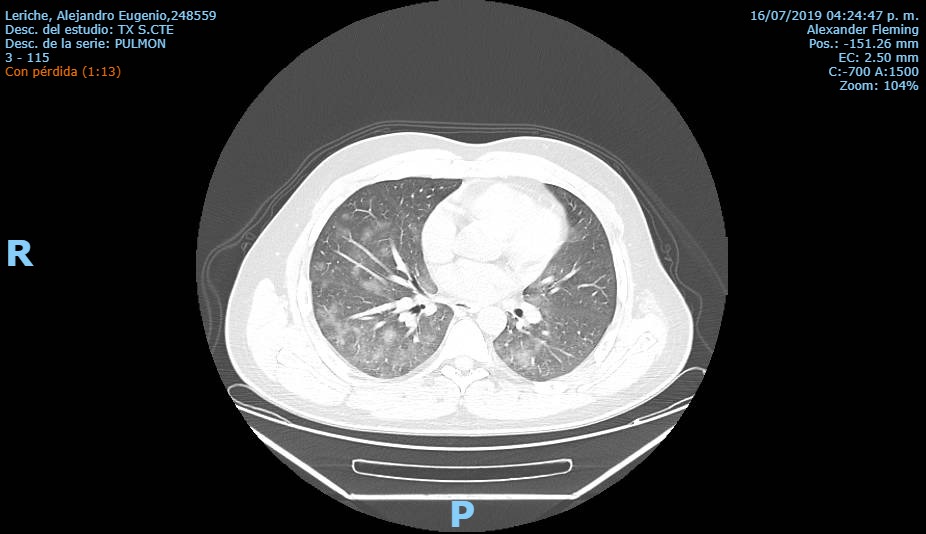 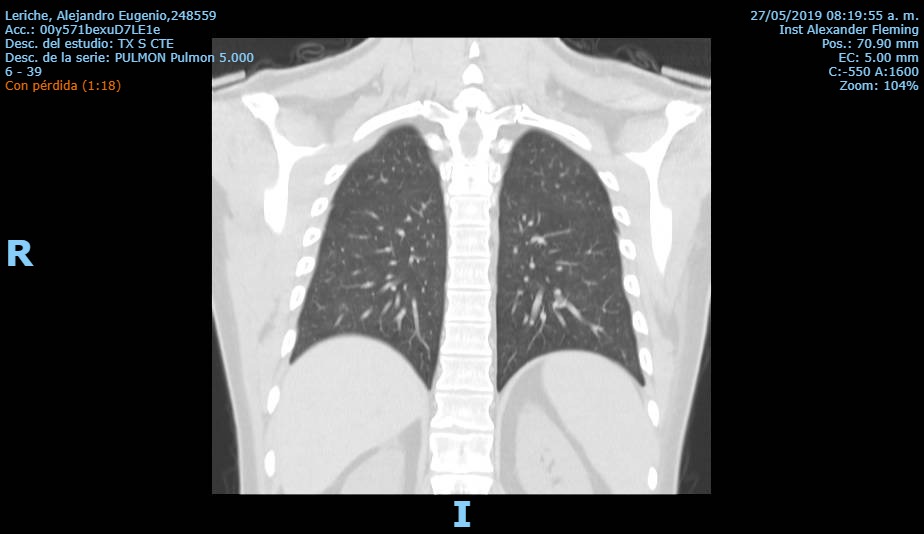 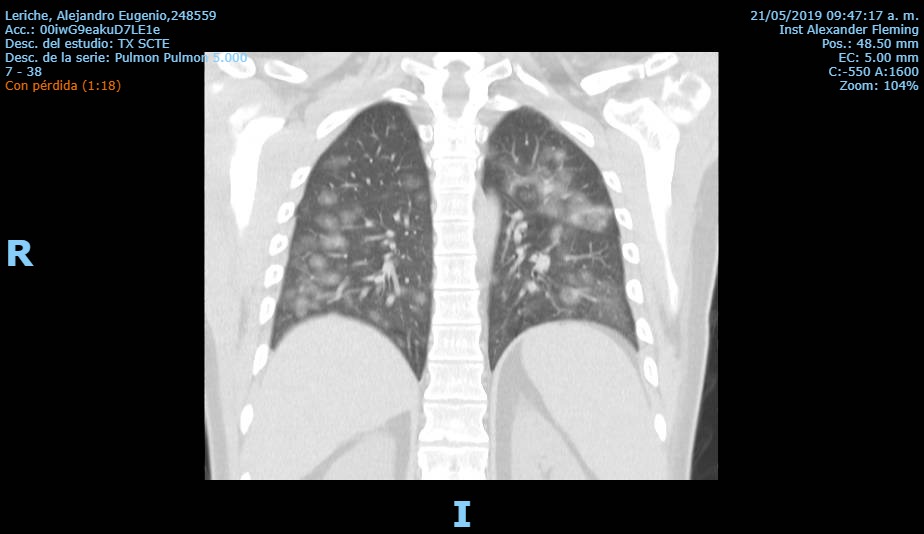 Melanoma metastásico
Sin factores de riesgo para neumonitis
IPILIMUMAB + NIVOLUMAB
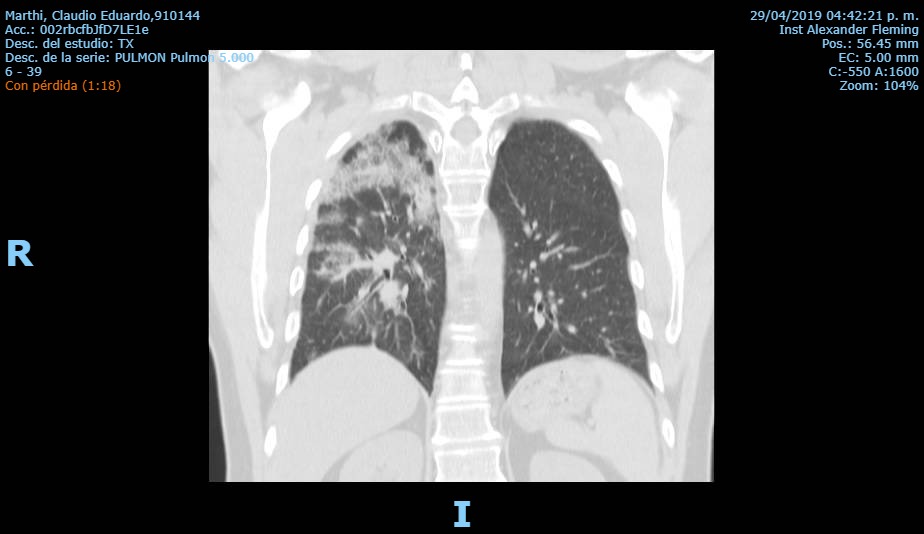 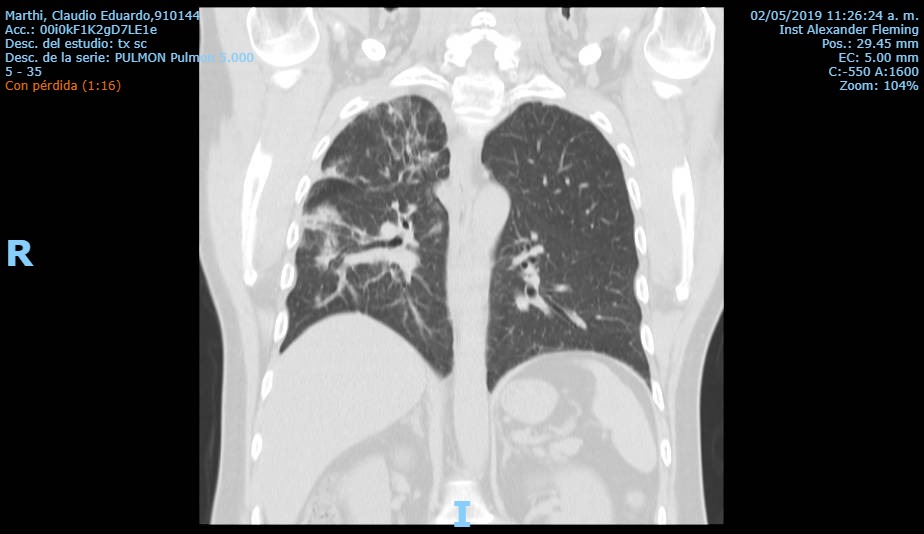 Ca de Pulmón
Tabaquista Activo. Realizó QT/RT previa en el pulmón
DURVALUMAB
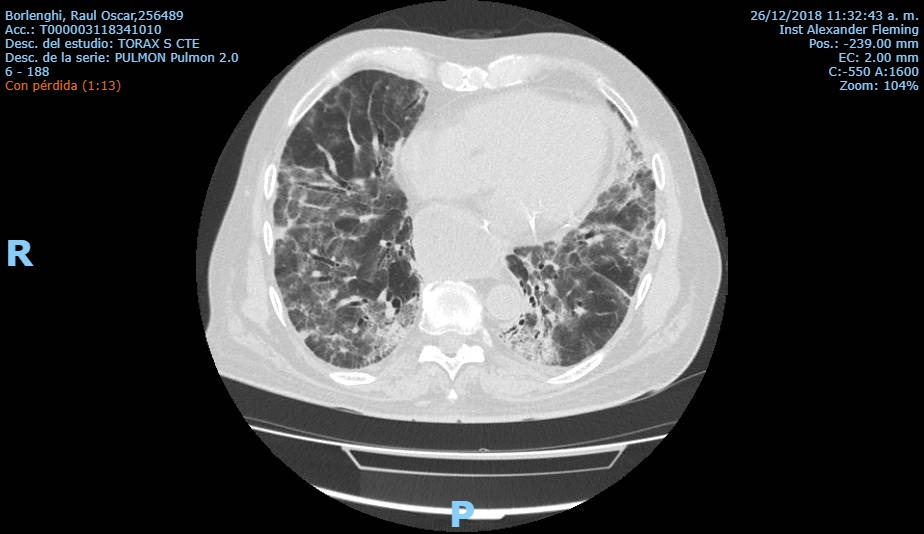 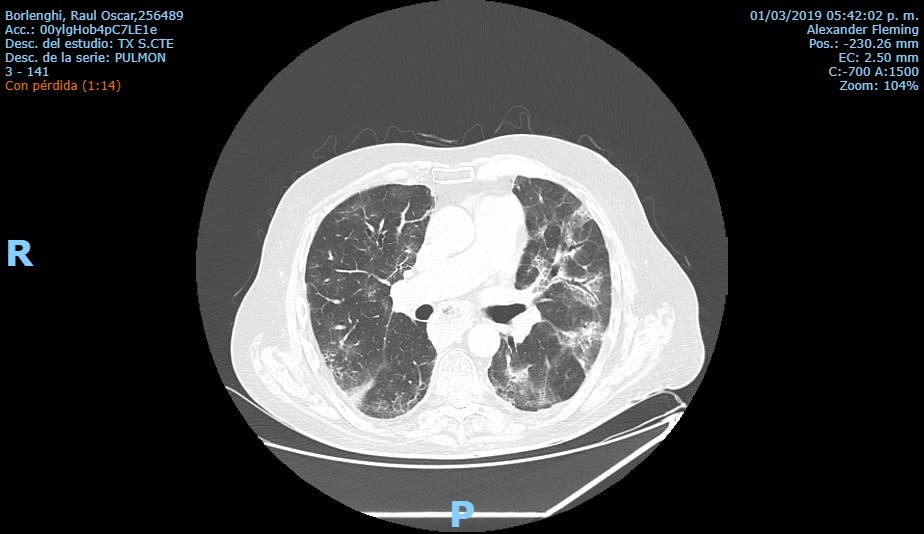 Ca de vejiga
PEMBROLIZUMAB
Esteroides EV
Sin mejoría
micofenolato
NEFROTOXICIDAD
NEFROTOXICIDAD
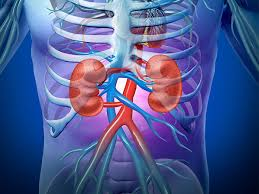 GENERALIDADES
Incidencia:
Monoterapia: 2%
Combinación: 5.6%

Aparición: 3° semana hasta 8° mes

Nefritis túbulo-insterticial

Síntomas:
Astenia, Poliuria, polidipsia, Sed
Oligoanuria
ALGORITMO DIAGNOSTICO

Laboratorio completo
Urea, creatinina, estado ácido base
Examen orina completo

Imagen renal y vía excretora
Litos, dilatación pielocalicial obstructiva

Descartar:
Medicación nefrotóxica: Ej analgésicos, contrastes, etc

Biopsia renal (opcional)
31
NEFROTOXICIDAD – Algoritmo terapéutico
32
Caso Clínico  – Insuficiencia renal
PACIENTE DC

60 Años. Masculino
Sin antecedentes de relevancia

Antecedente oncológico:

2011. Diagnóstico de melanoma cutáneo escapular derecho. BGC ½ +. VAC 0/19
No realizo adyuvancia. Controles periódicos

2013. TAC: Metástasis única en hígado de 3 cm. 
	   Adenopatías retroperitoneales

Inicia tratamiento con Nivolumab bajo ensayo clínico CA209066  (dic-2013)
EA: Prurito sin rash cutáneo desde el 1° mes de tratamiento. Tratamiento sintomático
Insuficiencia renal aguda mayo-2014 ( a 6 meses de inicio de tratamiento)
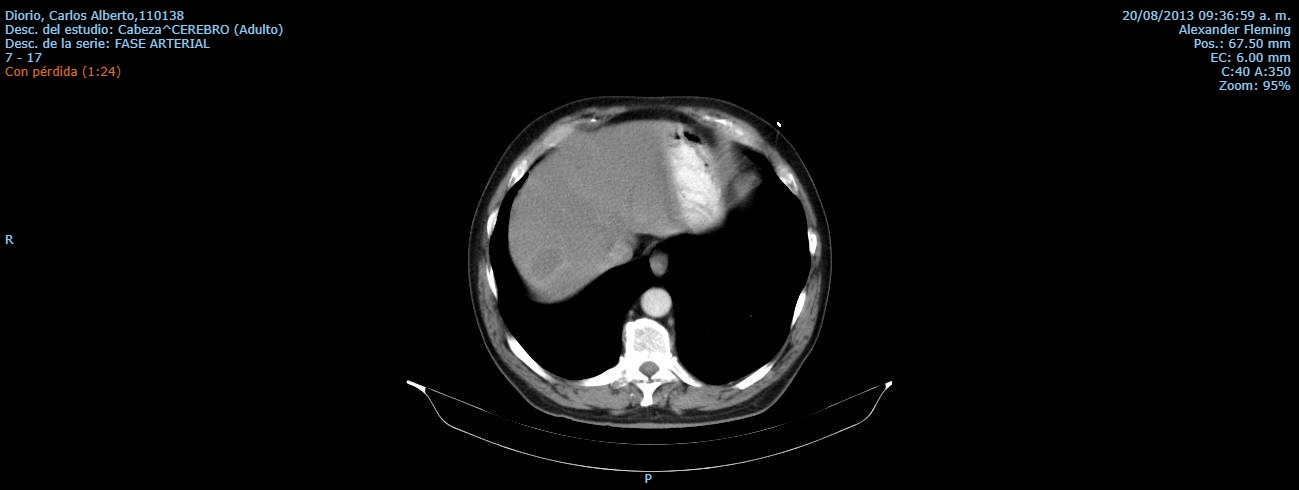 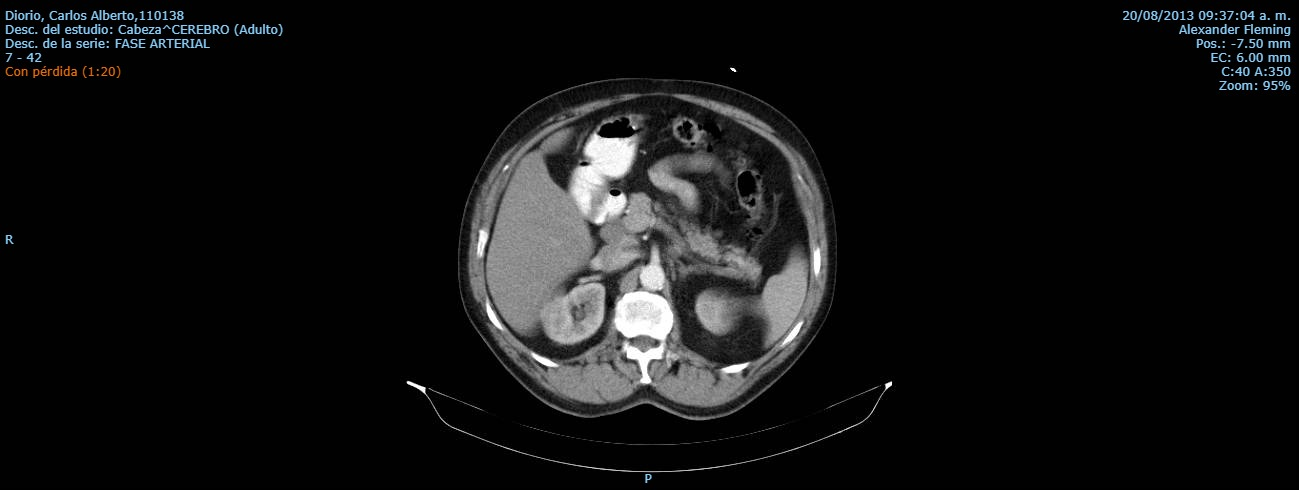 33
Caso clínico – Insuficiencia renal
Insuficiencia renal aguda Mayo-1014 ( a 6 meses de inicio de tratamiento). Grado 3







Diagnóstico: IRA  grado 3 probable origen inmuno-relacionado.
Internación, hidratación EV, corticoides a dosis metilprednisolona 1 mg/ kg
Laboratorios diarios durante G3, luego cada 72 horas
El 20/5 se externo con IRA grado 2. Dosis descenso de corticoides en forma lenta y paulatina
G1
G2
G3
34
Caso clínico  – Insuficiencia renal
El paciente normalizo función renal
Se decidió re exponerlo a tratamiento de Nivolumab

A los 6 meses, nuevamente ascenso de valor de urea y creatinina
Valores de IRA grado 4 ( urea 140 Cr 9.8)
Internación. Hidratación EV, corticoides EV metilprednisolona 2 mg/Kg
Rápido descenso de los valores. Externación en 4 días
G3
G4
35
G2
G1
Caso clínico  – Insuficiencia renal
36
Caso Clínico  – Insuficiencia renal
Paciente desarrolló 2 eventos de INSUFICIENCIA RENAL INMUNO- RELACIONADA ( G3 y G4)
Por imágenes en RESPUESTA COMPLETA

			
				COMO CONTINUA ?


Ante la re-aparición de Insuficiencia renal inmunomediada y con evento grado 4, no se reexpuso al paciente a la droga

Posteriormente presento 3 eventos de IRA grado 1-2 manejados a dosis bajas de corticoides
Desde 5/2015 sin nuevos eventos
Sigue en controles de valoración de enfermedad periódicos cada 6 meses, en respuesta completa
37